Epistle to the Philippians
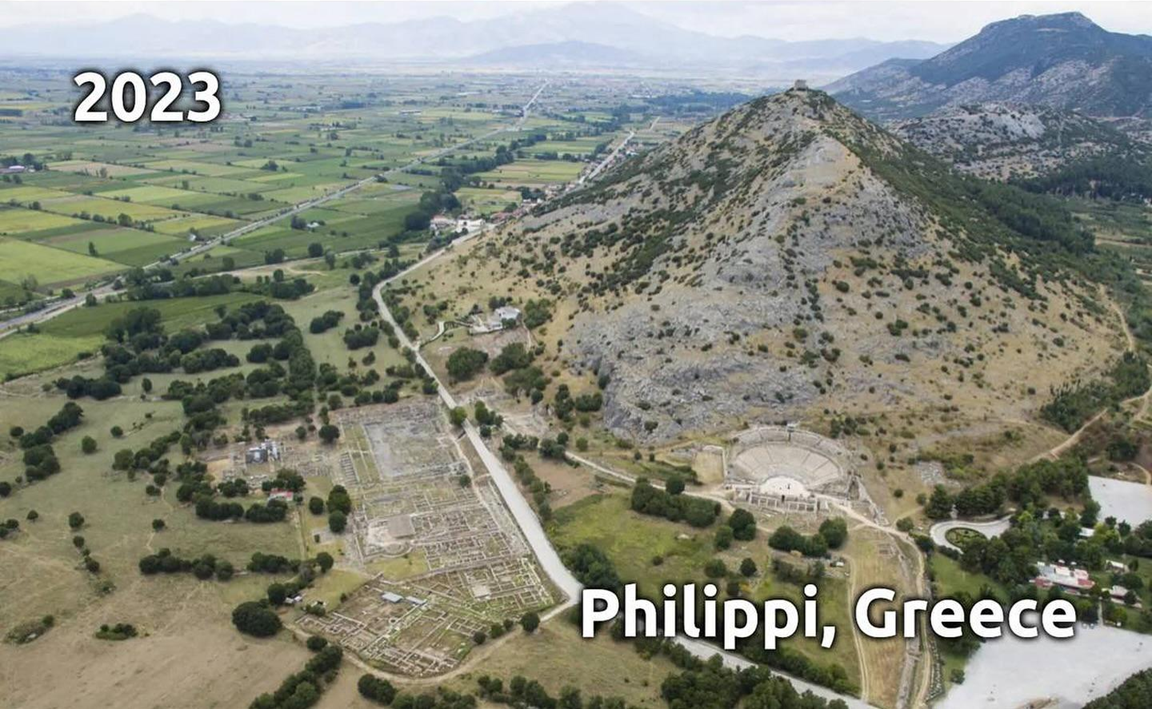 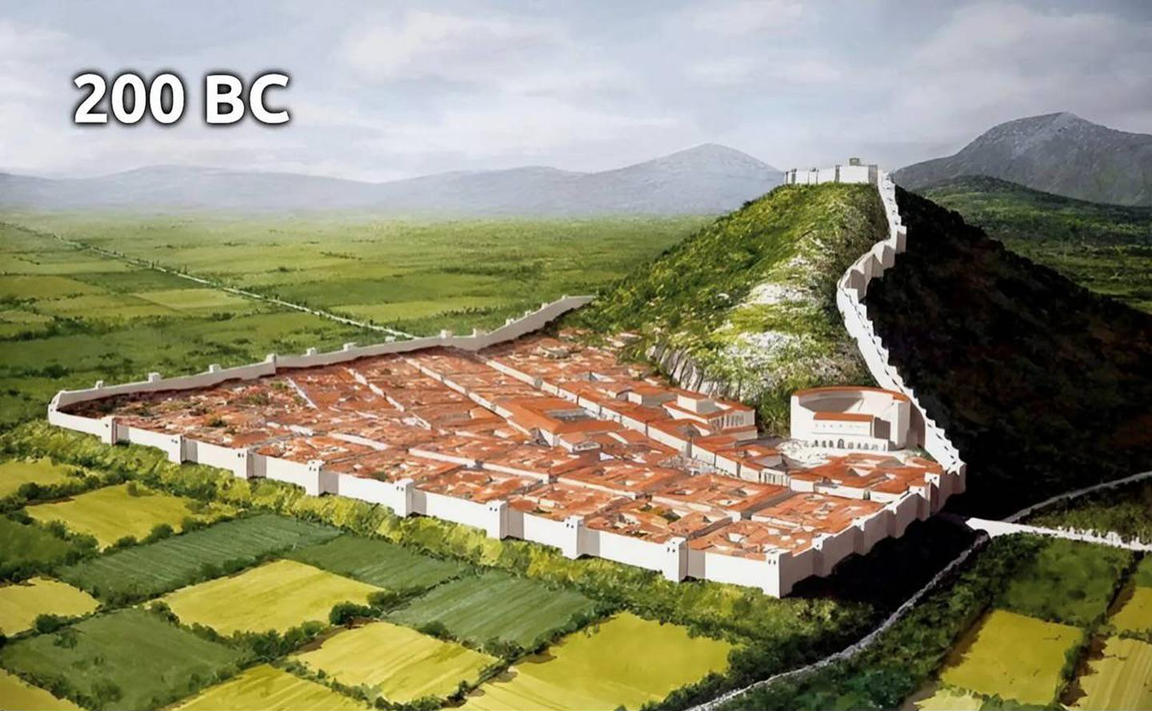 A Short Course for Men
History of Phillipi, Macedonia
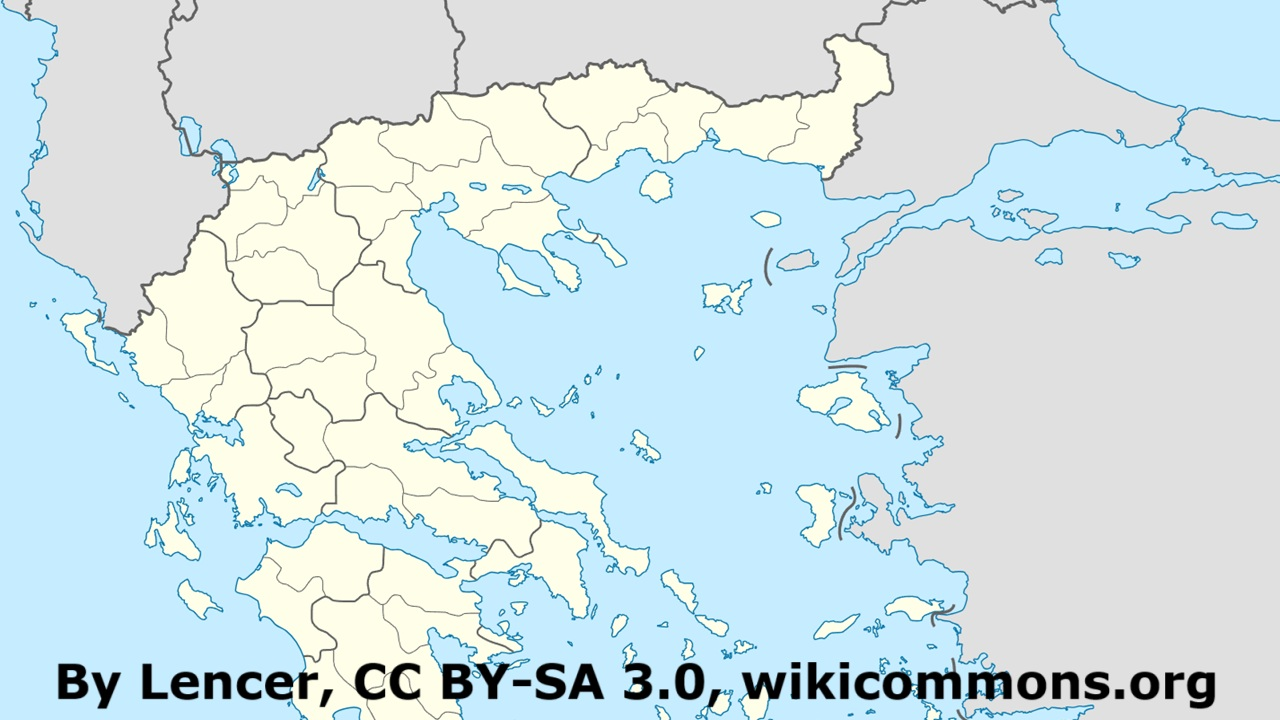 ● Founded c. 360 BC as Crenides.
● Conquered by Phillip II in 356 BC.
● Roman conquest, 168 BC.
● Roman colony, 42 BC.
● Evangelized by Paul, c. AD 49.
● Destroyed by earthquake, AD 619.
● Abandoned after Ottoman conquest.
● UNESCO world heritage site, AD 2016.
Roman Colonies in 1st century AD
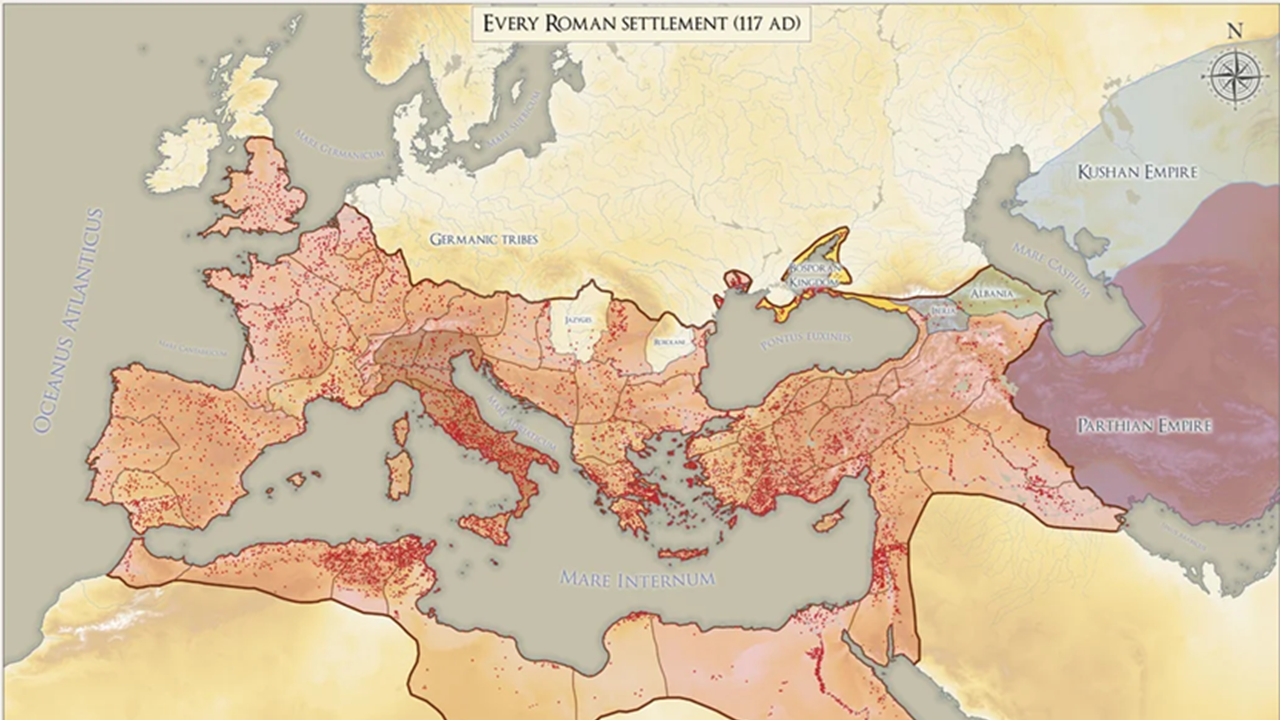 ● Strategy to secure conquered lands.
● Settled by citizens, military veterans.
● Settlers granted land.
● Tasked with spreading Latin & laws.
● Right to vote.
● Municipal (urbs) governance.
● Often exempted from Roman taxes.
● Specific religious rites & ceremonies.
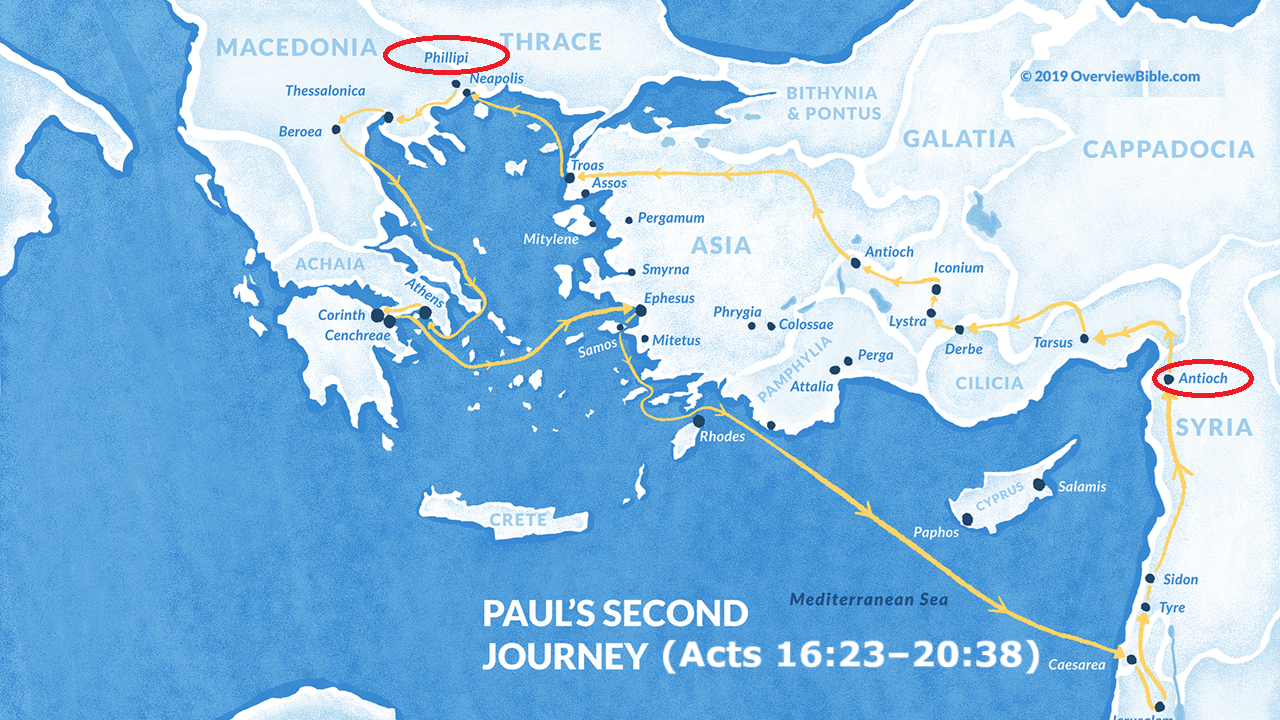 Paul’s church-planting journeys
AD 44–50: Antioch, Seleucia, Salamis and Paphos
AD 50–53: Iconium, Lystra, Derbe, Perga, Attalia, Troas, Philippi
AD 53–58: Thessalonica, Berea, Corinth, Ephesus, Jerusalem
Paul’s imprisonments
● Caesarea for about two years, where he was held despite being found innocent by Governor Felix, who hoped for a bribe to secure his release.
● Paul was then sent to Rome, where he spent two years under house arrest.
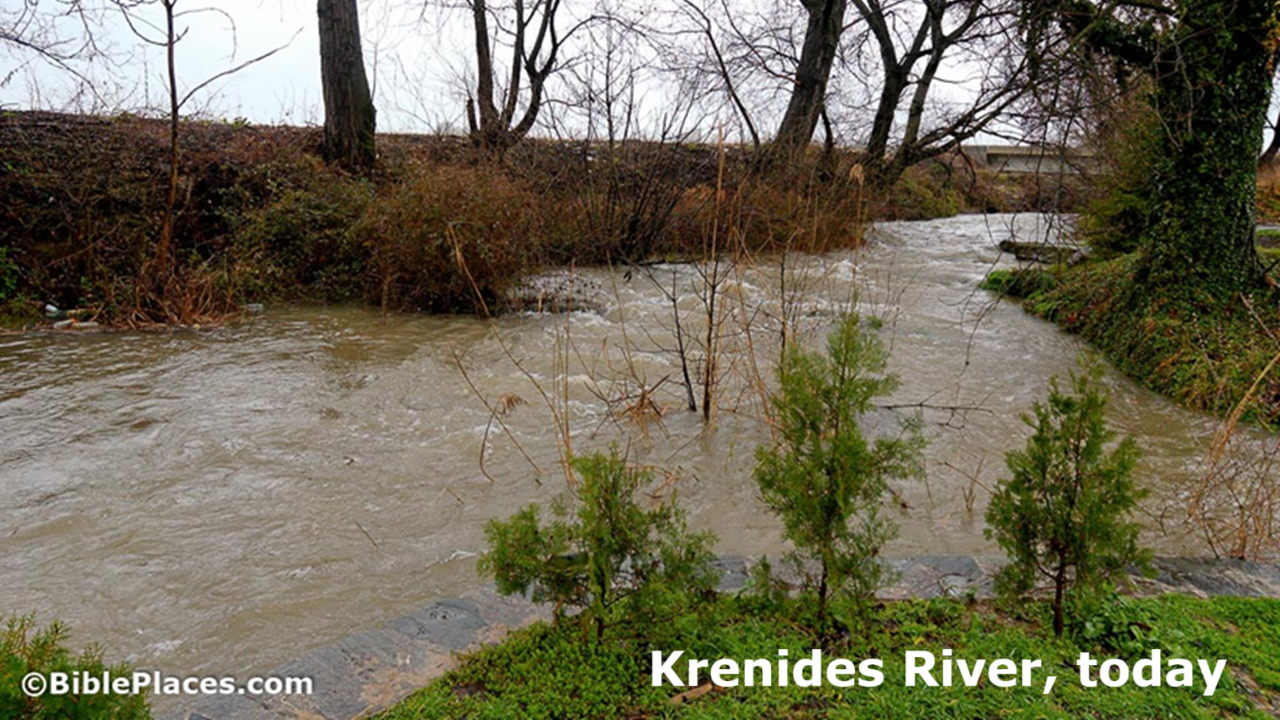 Acts 16:12-40
12 Philippi … is a leading city of that district of Macedonia, a Roman colony. We stayed in this city for some days.
13 On the Sabbath day we went outside the city gate to the side of the river, where we thought there would be a place of prayer…
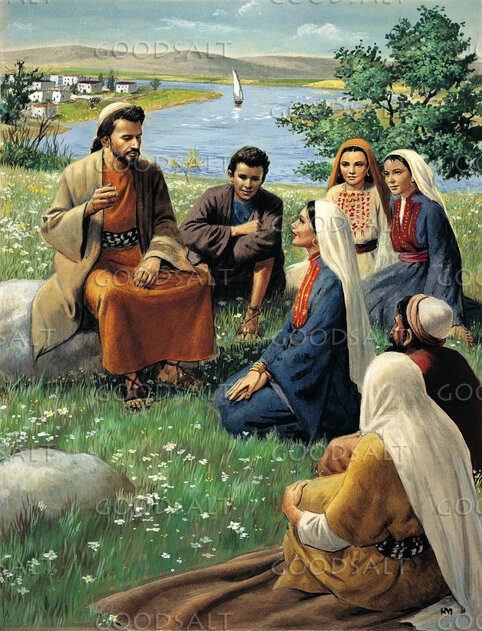 We sat down and began to speak to the women who had assembled there.
14 A woman named Lydia, a dealer in purple cloth from the city of Thyatira, a God-fearing woman, listened to us. The Lord opened her heart to respond to what Paul was saying.
● Purple cloth: 
● God-fearing:
Expensive. Wealthy.
A Gentile convert.
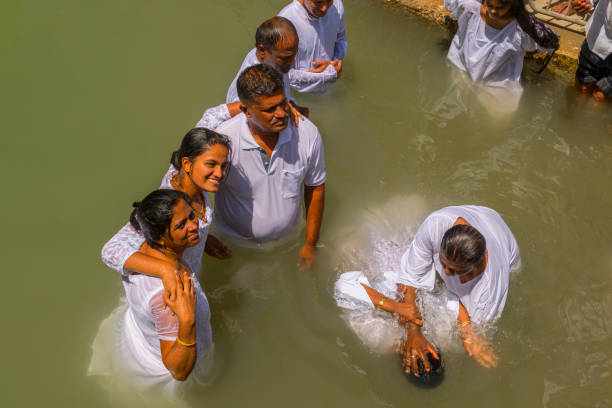 15 After she and her household were baptized, she urged us, “If you consider me to be a believer in the Lord, come and stay in my house.” She persuaded us.
16 Now as we were going to the place of prayer, a slave girl met us who had a [python] spirit that enabled her to foretell the future by supernatural means.
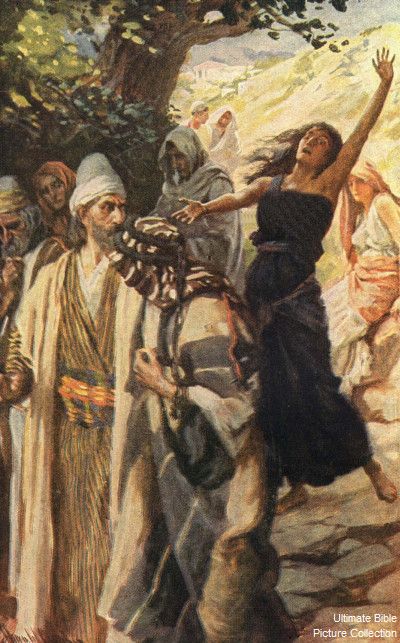 17 She followed behind Paul and us and kept crying out, “These men are servants of the Most High God, who are proclaiming to you the way of salvation!”
18 She continued to do this for many days. But Paul became greatly annoyed, and turned and said to the spirit, …
● Alternative: “[a] way of salvation.”
“I command you in the name of Jesus Christ to come out of her!” And it came out of her at once.
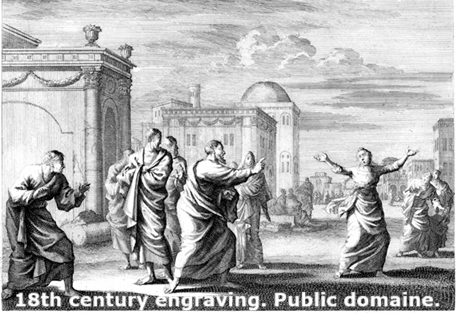 19 But when her owners saw their hope of profit was gone, they seized Paul and Silas and dragged them into the marketplace before the authorities.
● Marketplace: agora, city center.
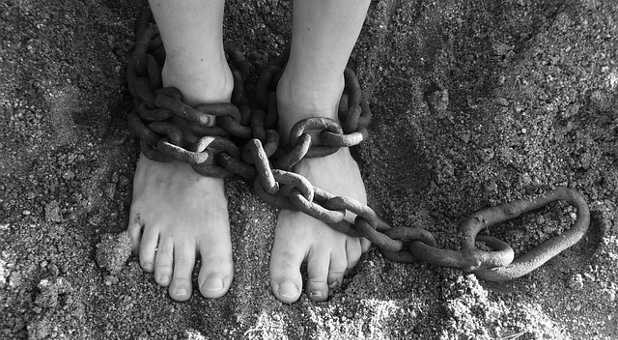 Dealing with common spirits
● They do or say something unusual.
● They speak truth inaccurately.
● They seek attention from humans.
● Oppressed humans act involuntarily.
● This becomes annoying to believers.
● They submit to the Name Jesus Christ. 
● They must leave when commanded.
● They move others to react adversely.
20 When they had brought them before the magistrates, they said, “These men are throwing our city into confusion.
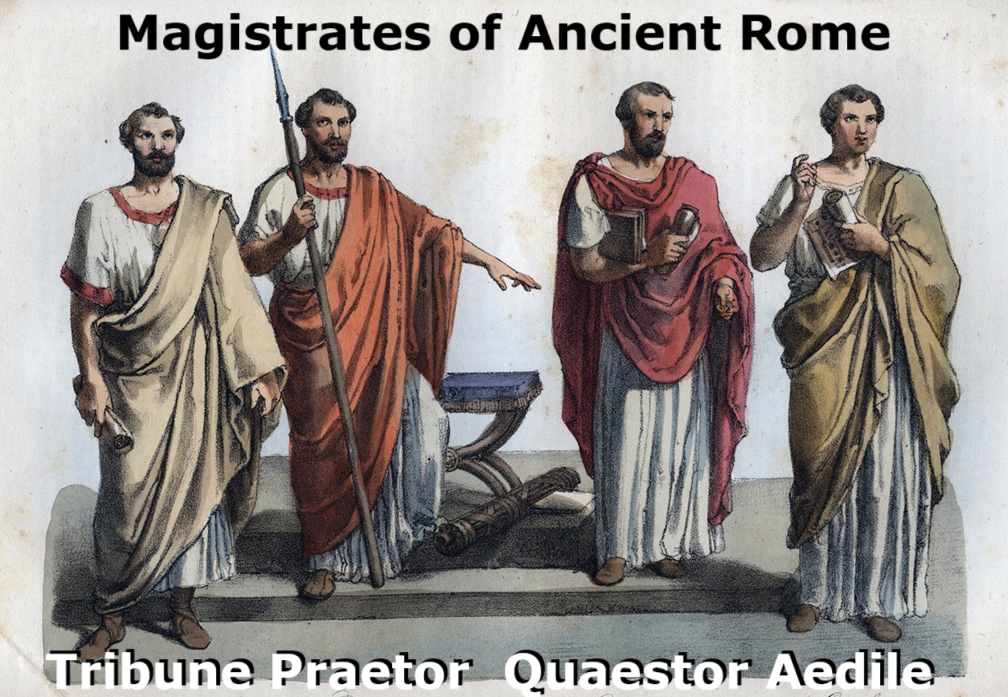 They are Jews 21 and are advocating customs that are not lawful for us to accept or practice, since we are Romans.”
● Magistrates:
● Not lawful:
Justice of the peace.
Romans practiced idolatry.
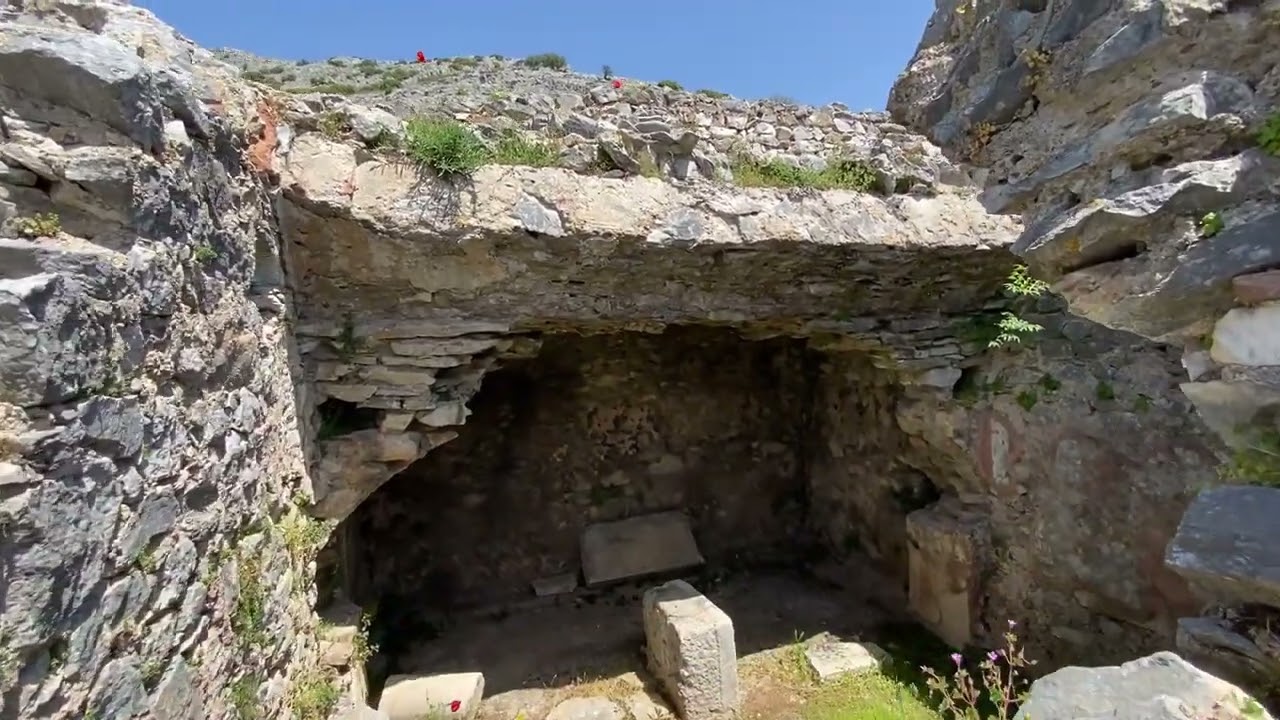 22 The crowd joined the attack against them, and the magistrates tore the clothes off Paul and Silas and ordered them to be beaten with rods.
23 After they had beaten them severely, they threw them into prison and commanded the jailer to guard them securely.
Illegal against Roman citizens.
See verses 25 through 40.
● Beaten: 
● Jailer:
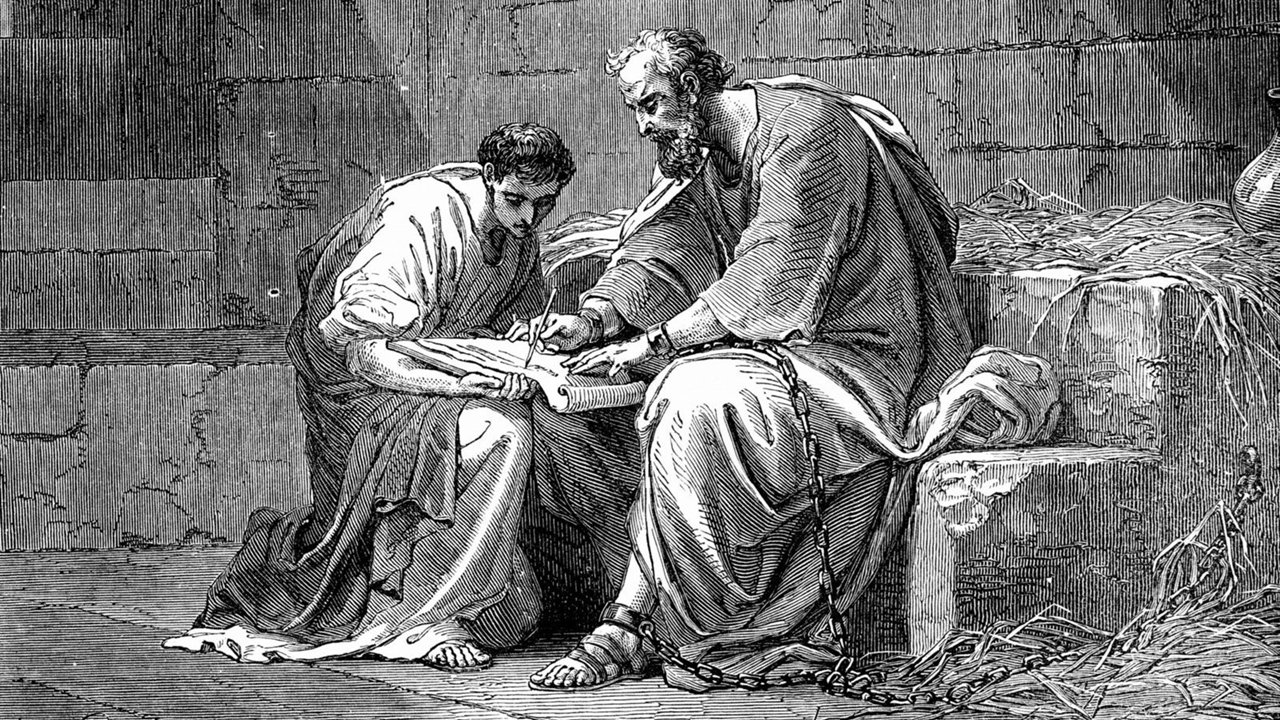 Philippians 1:13-14
13 The whole imperial guard and everyone else knows that I am in prison for the sake of Christ,
14 and most of the brothers and sisters, having confidence in the Lord because of my imprisonment, now more than ever dare to speak the word fearlessly.
● Prison: At Ephesus, Caesarea or Rome.
Philippians 1:3-5
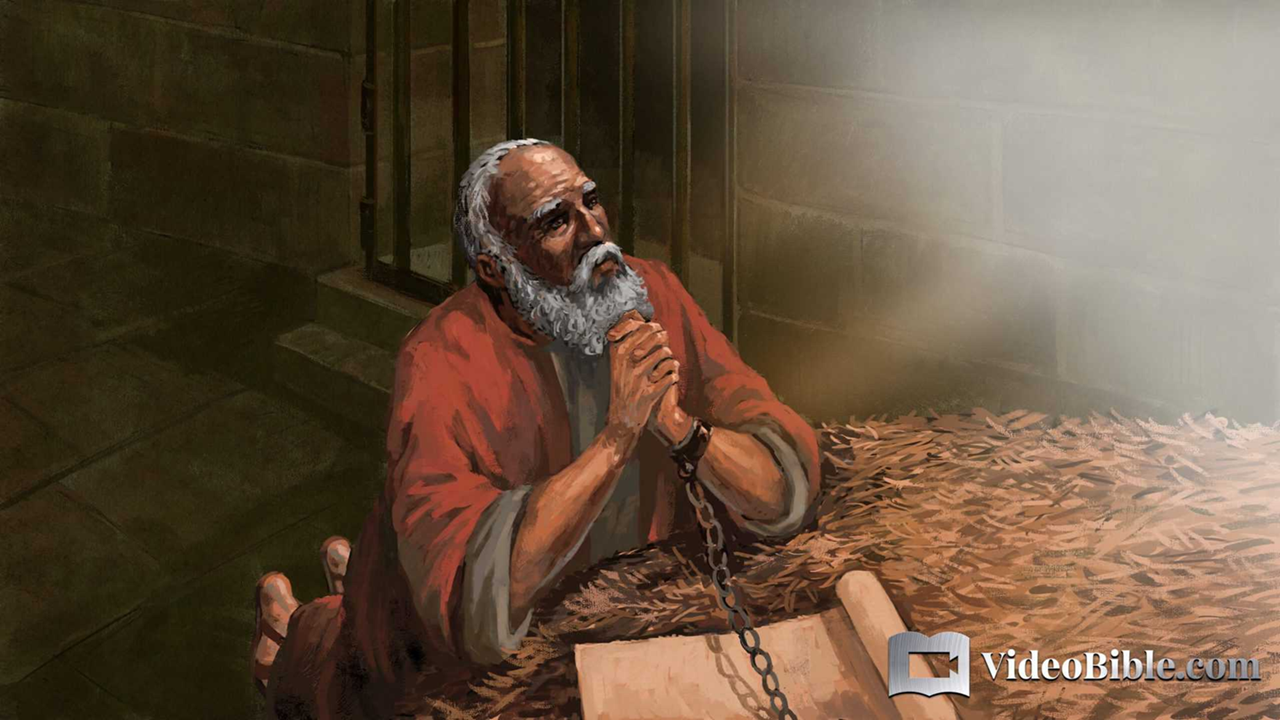 3 I thank my God every time I remember you. 4 I always pray with joy in my every prayer for all of you 5 because of your participation in the gospel from the first day until now.
● Joy: Contentment in spite of troubles.
● Prayer: Jews prayed in the morning and in the evening.
Assignment
● Read the entire epistle his week.
● Study 1:1-11 at netbible.org
● Visit http://philippians.site
● Memorize one verse.
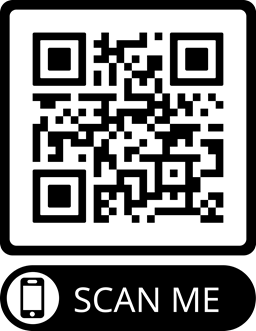 1 Verse
1 Verse
● Text
…
1 …
1 …
● Text: …